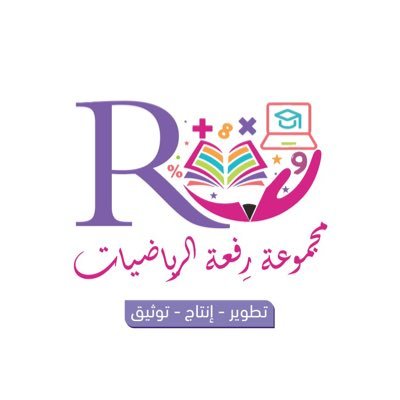 13 - 3
حل المسألة
أمثلها
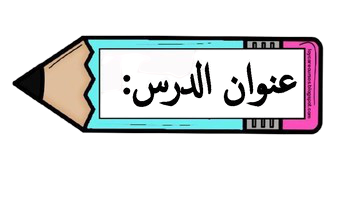 أ.أحـمـد الأحـمـدي  @ahmad9963
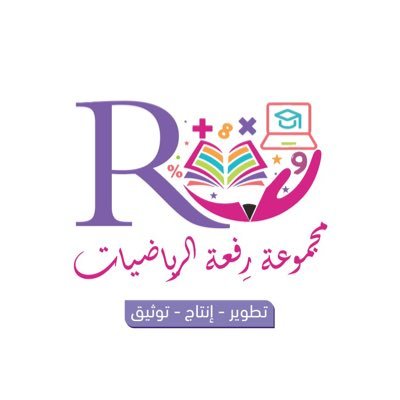 فكرة الدرس

أحل المسألة بتمثيل معطياتها .
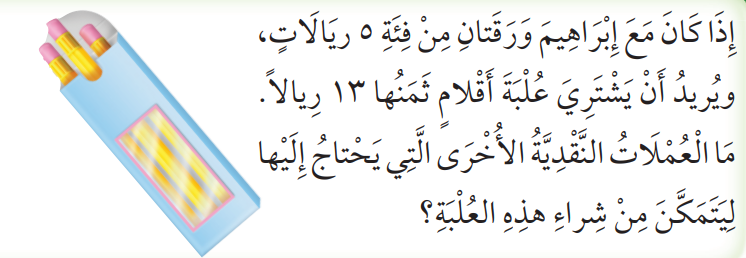 أ.أحـمـد الأحـمـدي  @ahmad9963
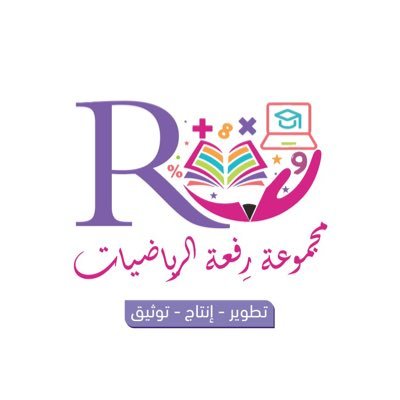 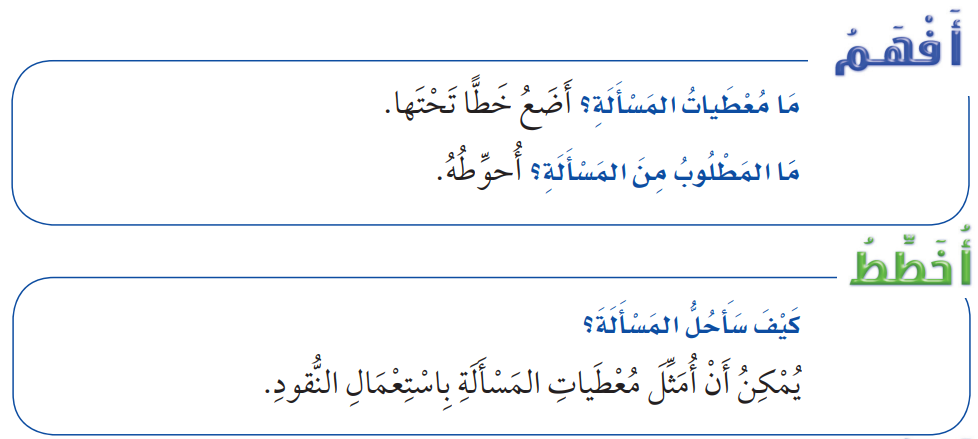 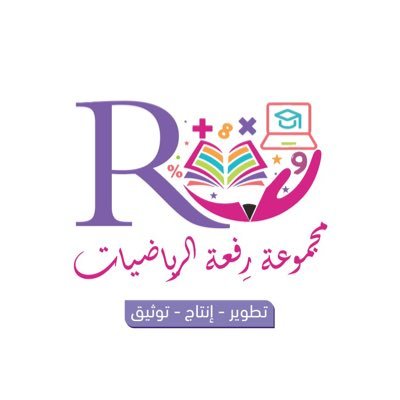 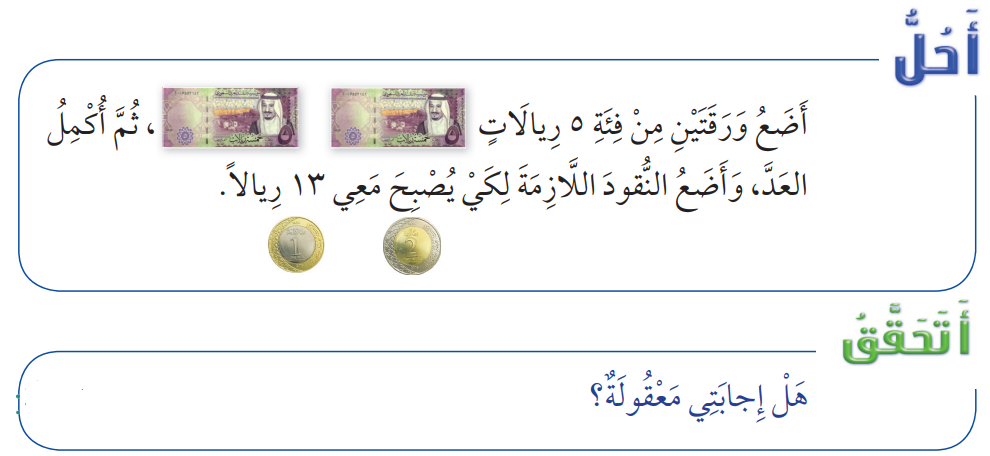 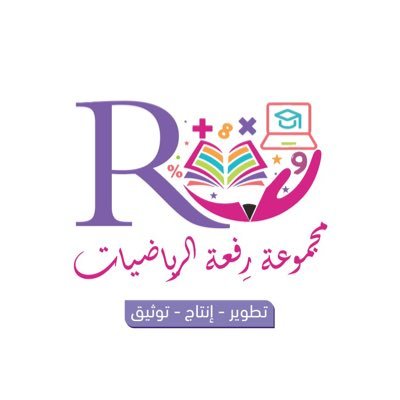 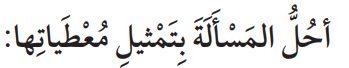 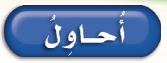 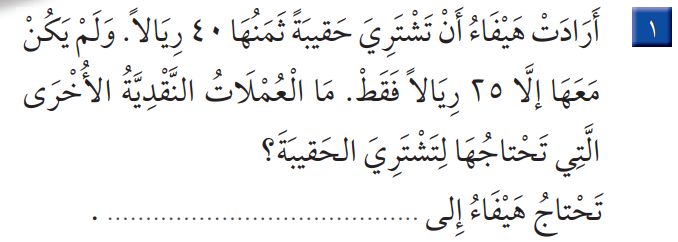 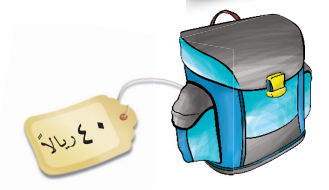 أ.أحـمـد الأحـمـدي  @ahmad9963
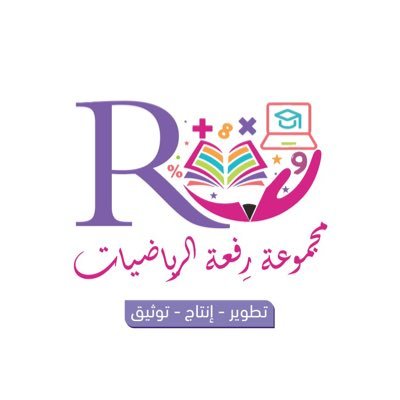 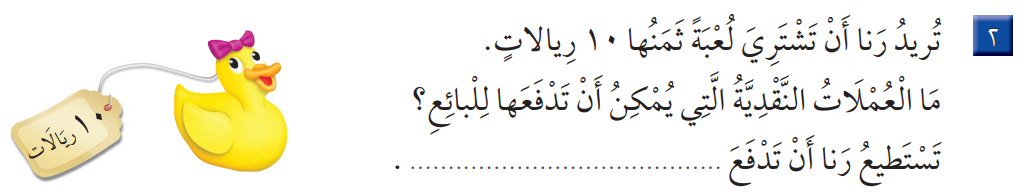 أ.أحـمـد الأحـمـدي  @ahmad9963
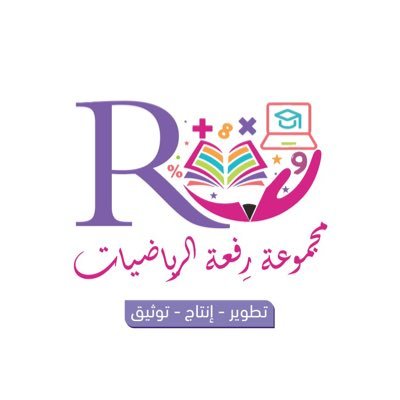 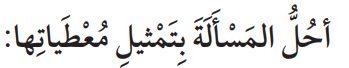 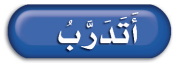 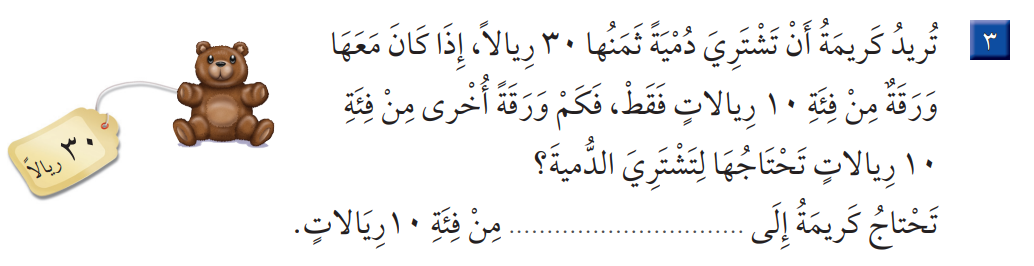 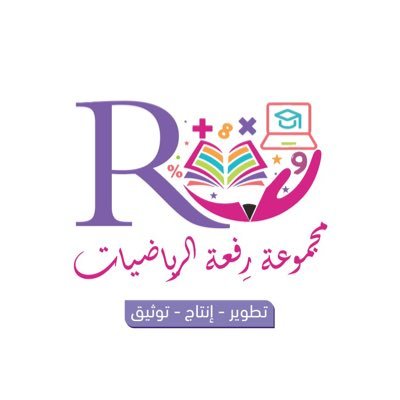 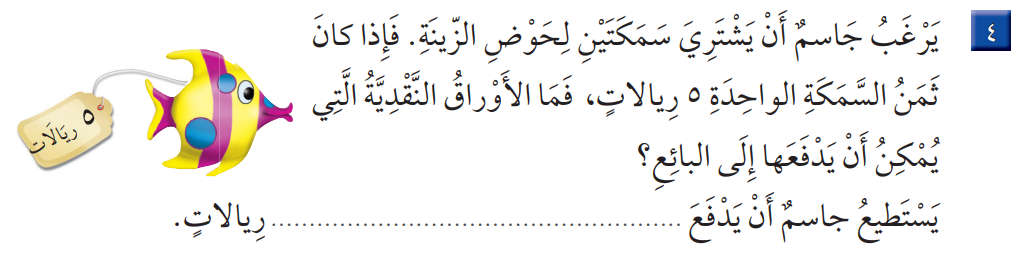 أ.أحـمـد الأحـمـدي  @ahmad9963